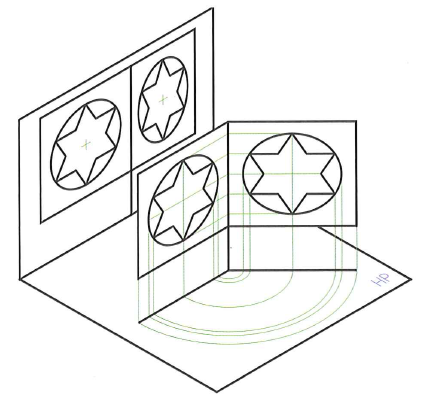 Rotations of Objects
Mr. McCarthy
What is Rotations of Objects?
2
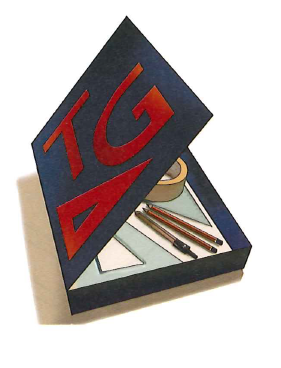 Rotations of Objects is the orthographic representation of an object after it has been rotated a certain angle into a new position.
Mr. McCarthy © 2017 Principles of Graphics
How to Rotate an Object in Plan
3
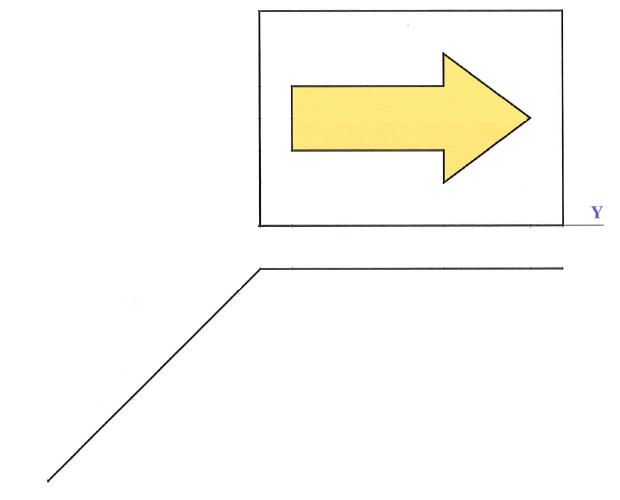 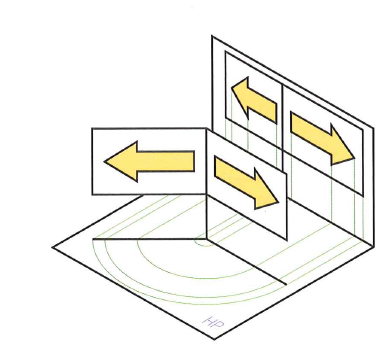 Mr. McCarthy © 2017 Principles of Graphics
How to Rotate an Object in Elevation
4
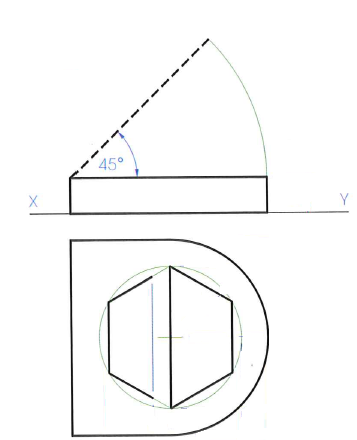 Mr. McCarthy © 2017 Principles of Graphics
How to Rotate an Object in the End View
5
Center of Rotation
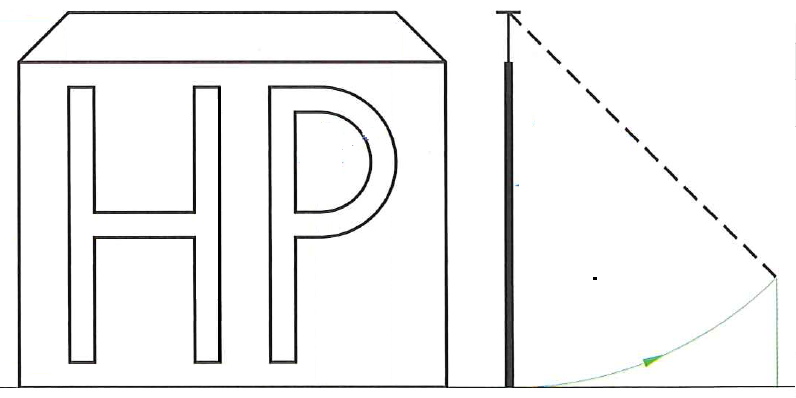 Repeat for Internal Arc
Mr. McCarthy © 2017 Principles of Graphics